Université de Lorraine
Service Universitaire d’Ingénierie et d’Innovation Pédagogique (SU2IP)
Les compétences, un moyen de repenser les apprentissages?
Jacques Tardif, professeur émérite
Université de Sherbrooke
Sherbrooke (Québec), Canada
19 novembre 2015
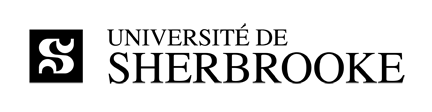 Les trois parties de la conférence
Des raisons incitant à privilégier des formations axées sur le développement de compétences
Les changements pédagogiques induits par les compétences
Les étapes de conception d’une formation par compétences
Au fur et à mesure de la conférence, je considèrerai des dérives dans la mise en œuvre de formations axées sur le développement de compétences.
Des raisons incitant
à privilégier des formations
axées sur le développement
de compétences
Si l’on ne devait mentionner qu’une seule raison pour justifier la mise en oeuvre de programmes axés sur le développement de compétences, ce serait la suivante :
dans le but que les étudiants puissent donner du sens 
à leurs apprentissages.
Deux analogies
intéressantes
La très grande majorité des milieux formels de scolarisation sont conçus sur le modèle industriel de type « taylorien » :
une chaîne de montage dans laquelle chaque professeur travaille sur une pièce de l’ensemble.
La très grande majorité des professeurs se comportent comme si les apprenants étaient des « photocopieurs ».
Trois erreurs dans la
représentation des formateurs
en milieu universitaire
La théorie doit toujours précéder la pratique : une base de connaissances théoriques d’abord.

Les apprentissages peuvent — doivent — être morcelés dans la logique de chaque discipline.

Dans la formation, le développement des compétences est pris en charge au moment des stages ou dans le cadre de projets.
Des raisons qui incitent 
à mettre en oeuvre des 
programmes axés sur le 
développement de compétences
Des raisons qui concernent les formations offertes en milieu universitaire :
(1)	des apprentissages peu significatifs et peu transférables
(2)	des apprentissages essentiellement théoriques et fortement « disciplinaires »
(3)	un faible développement des compétences relatives à la résolution de problèmes complexes, flous et présentant des enjeux éthiques
(4)	une influence très limitée sur le développement de la pensée critique et sur la flexibilité par rapport aux points de vue contradictoires et aux interprétations multiples
Des raisons qui concernent les étudiants :
(1)	un bas niveau de motivation et d’engagement
(2)	une baisse de la motivation au fur et à mesure du déroulement de la formation
(3)	une attribution limitée de sens aux apprentissages
Des raisons qui concernent les caractéristiques de la société de demain :
(1)	des problématiques de plus en plus complexes nécessitant des représentations exhaustives et nuancées
(2)	des problématiques requérant des solutions pluridisciplinaires, voire transdisciplinaires
(3)	des problématiques éthiques fréquentes et multidimensionnelles
(4)	des situations imposant un très haut degré de développement de compétences relationnelles et de compétences cognitives, notamment l’établissement de distinctions entre l’essentiel et le périphérique, entre les faits et les opinions, ainsi qu’entre les données valides et les données erronées ou tronquées
Une distinction
conceptuelle
importante
Fractionnement
Programmes par objectifs / par disciplines
Intégration

Programmes par compétences
Aux deux extrémités d’un continuum à propos de l’organisation de la formation, on pourrait distinguer les programmes structurés autour d’objectifs (de disciplines) des programmes axés sur le développement de compétences.
Au bout « Fractionnement », chaque activité de formation constitue une « pièce » d’un ensemble, le regroupement synergique de la totalité des pièces relevant exclusivement de l’étudiant.
Au bout « Intégration », chaque activité est explicitement située en relation de continuité et de complémentarité l’une par rapport à l’autre par les formateurs.
Programmes par objectifs / Programmes par disciplines
Programmes 
par compétences
La formation s’inscrit dans une logique photographique
La formation s’inscrit dans une logique vidéographique
Place à vos interventions
Questions…
Commentaires…
Suggestions…
Les changements
pédagogiques induits
par les compétences
Quelques indices quant aux
situations d’apprentissage
cohérentes avec la logique des
formations axées sur le
développement de compétences
Un haut degré d’authenticité des situations d'apprentissage. 

Un haut degré de transdisciplinarité des situations d'apprentissage. 

Un déséquilibre cognitif requérant des apprentissages pour permettre l'atteinte d'un nouvel équilibre.
Des situations d’apprentissage qui contraignent les étudiants à réfléchir « dans » l’action et « sur » l’action;
Des situations d’apprentissage qui permettent aux formateurs de rendre explicite leur expertise;
Des situations d’apprentissage qui permettent aux formateurs de fournir de la rétroaction sur l’évolution de la formation de chaque étudiant.
Dans un programme axé sur le développement de compétences, les connaissances sont essentiellement des outils...
… de planification
… de réflexion
… et d’action
Les transformations
majeures imposées par
l'implantation de
ces programmes
Les décisions par rapport aux situations d’apprentissage ― à l’enseignement ― et aux situations d’évaluation sont inscrites dans la logique du développement des compétences.
Le développement des compétences dirige la planification du curriculum ― du programme ― ainsi que l’orchestration de l’ensemble des activités de formation et d’évaluation.
L’adoption d’un programme axé sur le développement de compétences impose toujours une révision complète d’un programme par objectifs (par disciplines).
L’équipe de formateurs doit :
prévoir les étapes de développement de chacune des compétences sur la durée du programme et, en lien avec ces étapes, déterminer le niveau de développement attendu pour chaque compétence au cours de la formation et au terme de la formation
adopter des approches pédagogiques appropriées
adopter des modalités d’évaluation des apprentissages permettant de rendre compte du parcours de formation des étudiants.
Cinq décisions cruciales situées 
sur le continuum 
« Fractionnement ---------------- Intégration »
Le dispositif de formation
La séquence pédagogique
Les modalités d’évaluation des apprentissages
L’organisation du travail des étudiants
L’organisation du travail des formateurs
Formations par objectifs
Formations par disciplines
Formations par compétences
Le dispositif de formation
Une ligne directrice : 
les usages pluriels des apprentissages

Un très fort accent sur la contextualisation des apprentissages

PERTINENCE
Une ligne directrice : 
couvrir de vastes domaines de savoirs

Connaître d’abord et avant tout

EXHAUSTIVITÉ
Formations par objectifs
Formations par disciplines
Formations par compétences
La séquence pédagogique
La complémentarité et la continuité de chaque activité d’apprentissage

Une progression tracée à l’aulne des trajectoires de développement des compétences
Du simple au complexe (de la connaissance à l’action)

Une progression tracée à l’aulne des champs disciplinaires
Formations par objectifs
Formations par disciplines
Formations par compétences
Les modalités d’évaluation des apprentissages
Preuves de l’apprentissage sous le contrôle du formateur

Formateur responsable de l'appréciation de l’apprentissage

QCM ou tests avec réponses brèves
Preuves de l’apprentissage sélectionnées par l’étudiant

Autoévaluation documentée et argumentée

Portfolio (dossier d’apprentissage)
Formations par objectifs
Formations par disciplines
Formations par compétences
L’organisation du travail des étudiants
Dans une posture d’observateur

Structurer son temps dans une logique de cours

Mémoriser des contenus délimités par le formateur
Dans une posture d’acteur

Structurer son temps dans une logique de projets, de problèmes, de cas…

Traiter des contenus en réponse à des situations
Formations par objectifs
Formations par disciplines
Formations par compétences
L’organisation du travail des formateurs
Travail en collégialité

Des tâches définies à partir de l’apprentissage de l’étudiant

Une culture de l’interdépendance professorale
Travail individuel

Des tâches définies par l’enseignement

Une culture de la liberté académique
Place à vos interventions
Questions…
Commentaires…
Suggestions…
Les étapes de 
conception d’une 
formation par compétences
Élaborer un programme par compétences
Structurer
l’organisation du travail des formateurs et des étudiants
Expliciter le périmètre de la formation
Déterminer les compétences composant la formation
Caractériser la culture privilégiée dans la formation
Définir l’identité soutenue par la formation
Construire une conception partagée du parcours de formation
Au sujet des parcours comme principe organisateur de la formation
Au sujet de la nature des situations d’apprentissage
Au sujet de l’évaluation des apprentissages
Déterminer les niveaux de développement attendus au terme de la formation
Pour chacune des compétences ciblées dans la formation
Pour l’intégration de la culture professionnelle
Pour la construction de l’identité professionnelle
Établir l’évolution de la formation sur l’ensemble du programme
Déterminer les étapes de développement durant la formation
Relier ces étapes, tant pour les compétences que pour la culture et l’identité professionnelles, à des niveaux de développement
Énoncer des indicateurs de développement pour chacune des étapes de développement
Cartographier les apprentissages indispensables aux développements attendus
Déterminer l’ensemble des ressources internes – connaissances, attitudes, conduites – devant être mobilisées et combinées au service des compétences, de la culture et de l’identité professionnelles
Étaler l’apprentissage de ces ressources en relation avec les étapes de développement
Configurer les unités d’apprentissage sur l’ensemble du parcours de formation
Déterminer la nature des unités d’apprentissage pour les différentes étapes de développement
Établir la séquence des unités d’apprentissage soutenant la progression dans les étapes de développement
Expliciter la complémentarité et la continuité des unités d’apprentissage d’une session à l’autre
Circonscrire tout ce qui est relatif 
à l’évaluation des apprentissages
Déterminer le degré de responsabilité des étudiants dans la documentation de l’évolution de leur formation
Distinguer nettement les évaluations formatives des évaluation certificatives
Déterminer la nature et les caractéristiques des modalités d’évaluation
Préciser les acteurs responsables de l’évaluation des apprentissages en cours et au terme du parcours de formation
Structurer l’organisation du travail des formateurs et des étudiants
Déterminer les changements induits par le nouveau programme sur l’organisation du travail des formateurs et des étudiants
Établir le niveau d’interdépendance et de collégialité nécessaire pour assurer la réussite du programme
Constituer les équipes de formateurs responsables des unités d’apprentissage et de l’accompagnement des étudiants dans leur parcours de formation
Déterminer tout ce qu’il faut mettre en place pour soutenir les étudiants dans l’adoption de la nouvelle culture d’apprentissage
Place à vos interventions
Questions…
Commentaires…
Suggestions…
De quoi parle-t-on
quand il est question
de compétence?
On pourrait définir une compétence comme
un savoir-agir complexe prenant appui sur la mobilisation et la combinaison efficaces d’une variété de ressources internes et externes à l’intérieur d’une famille de situations.
L’idée de « savoir-agir » donne un caractère très englobant à la compétence et elle évite que cette dernière soit réduite à un ensemble de savoir-faire.
L’idée de « mobilisation et de combinaison efficaces » rend chaque compétence indissociable des contextes dans lesquels elle est mise en œuvre et elle accorde une très grande importance à l’efficacité de la mobilisation et de la combinaison des ressources compte tenu du contexte en question.
L’idée « d’un ensemble de ressources internes » fait référence à des connaissances, mais elle ne se limite pas seulement à ces dernières.
Les ressources internes incluent aussi des attitudes, des valeurs, des approches, etc.
L’idée de ressources externes est également cruciale dans toute compétence.
L’idée de « famille de situations » oblige à circonscrire l’étendue des situations dans lesquelles une compétence donnée peut être mise en œuvre.
Dans le cadre d’un programme, cette idée requiert que les formateurs délimitent rigoureusement les situations qui seront intégrées dans la formation.
Toute compétence est évolutive et cette évolution est déterminable par les ressources mobilisées et combinées ainsi que par la variété des contextes de mobilisation.
Quelques exemples de compétences
Établir des relations de confiance et de coopération dans ses interactions professionnelles.
Interpréter des phénomènes historiques à la lumière de perspectives multiples et contradictoires.
Évaluer l’information d’une manière critique et constructive.
Université de Lorraine
Service Universitaire d’Ingénierie et d’Innovation Pédagogique (SU2IP)
Les compétences, un moyen de repenser les apprentissages?
Jacques Tardif, professeur émérite
Université de Sherbrooke
Sherbrooke (Québec), Canada
19 novembre 2015
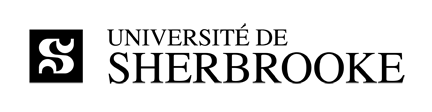